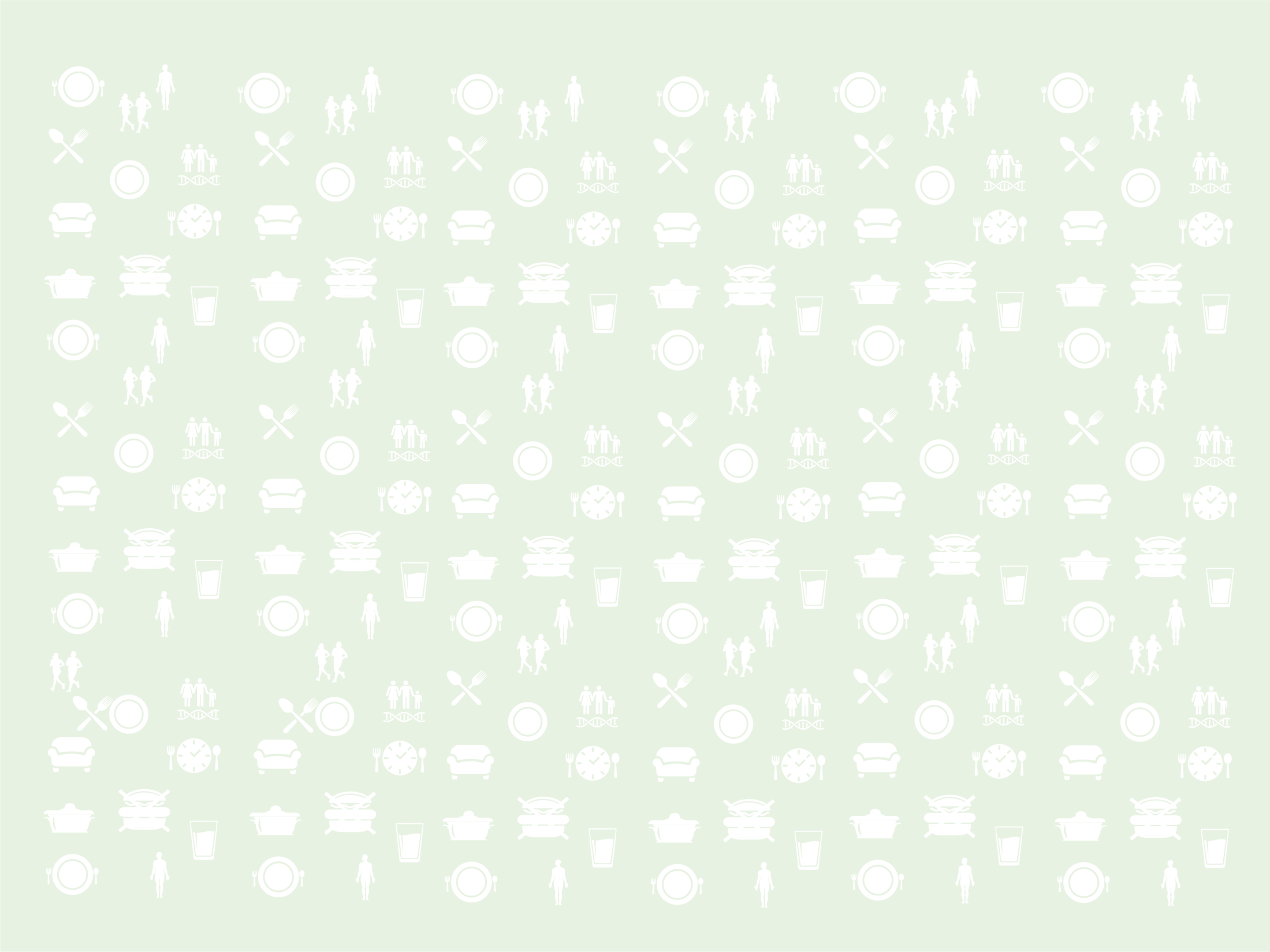 ПУЛЬСОВЫЕ ЗОНЫ
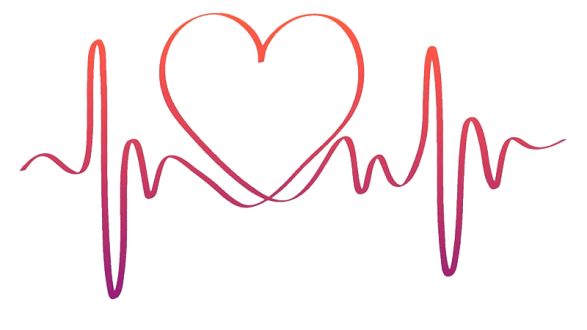 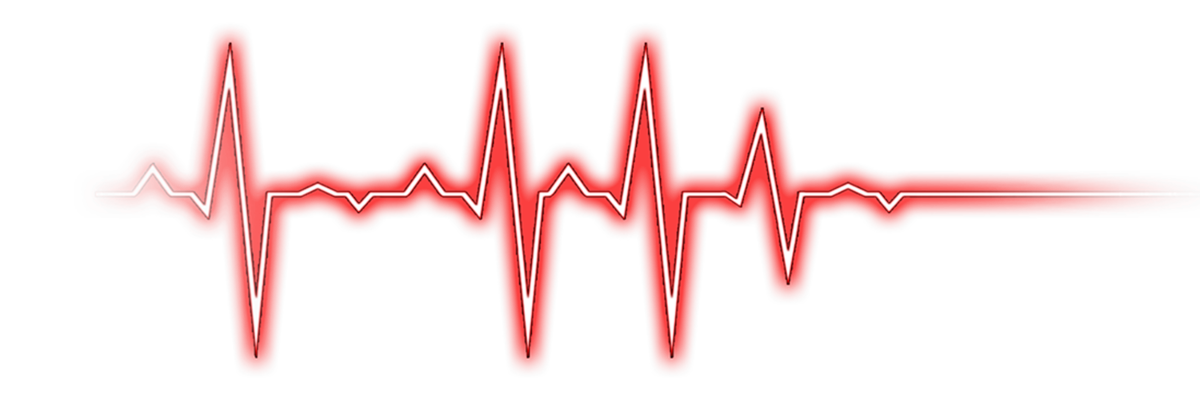 ЧТОБЫ  СБЕРЕЧЬ  СЕРДЦЕ
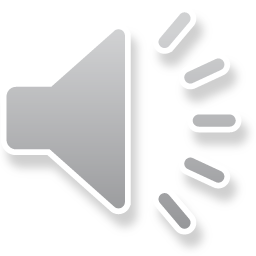 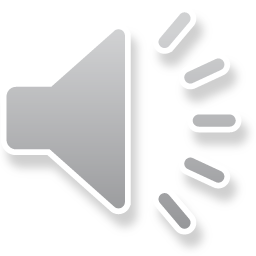 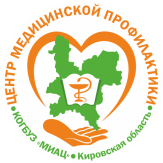 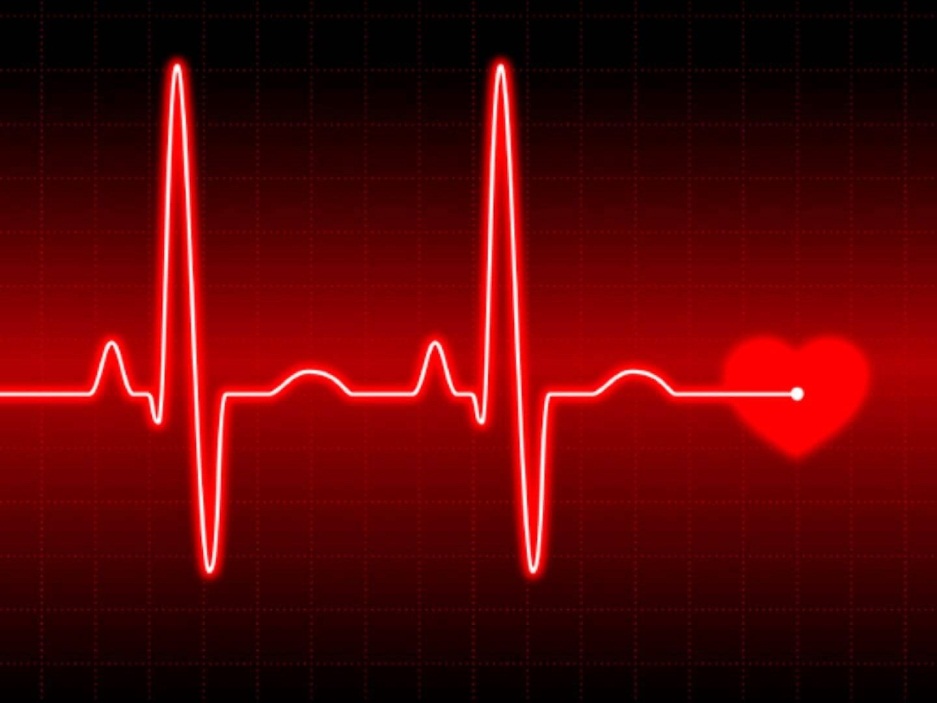 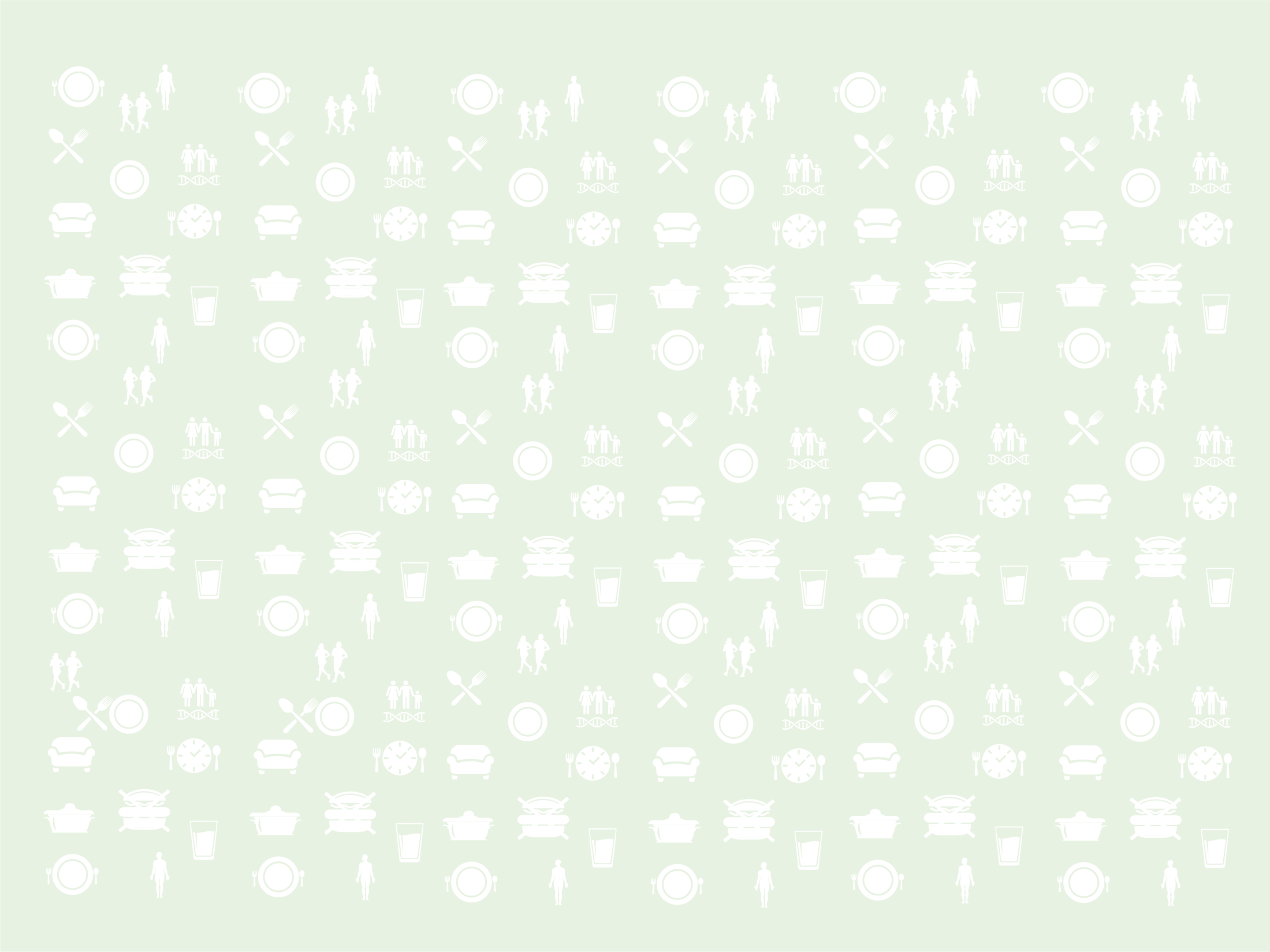 ПУЛЬСОВЫЕ ЗОНЫ
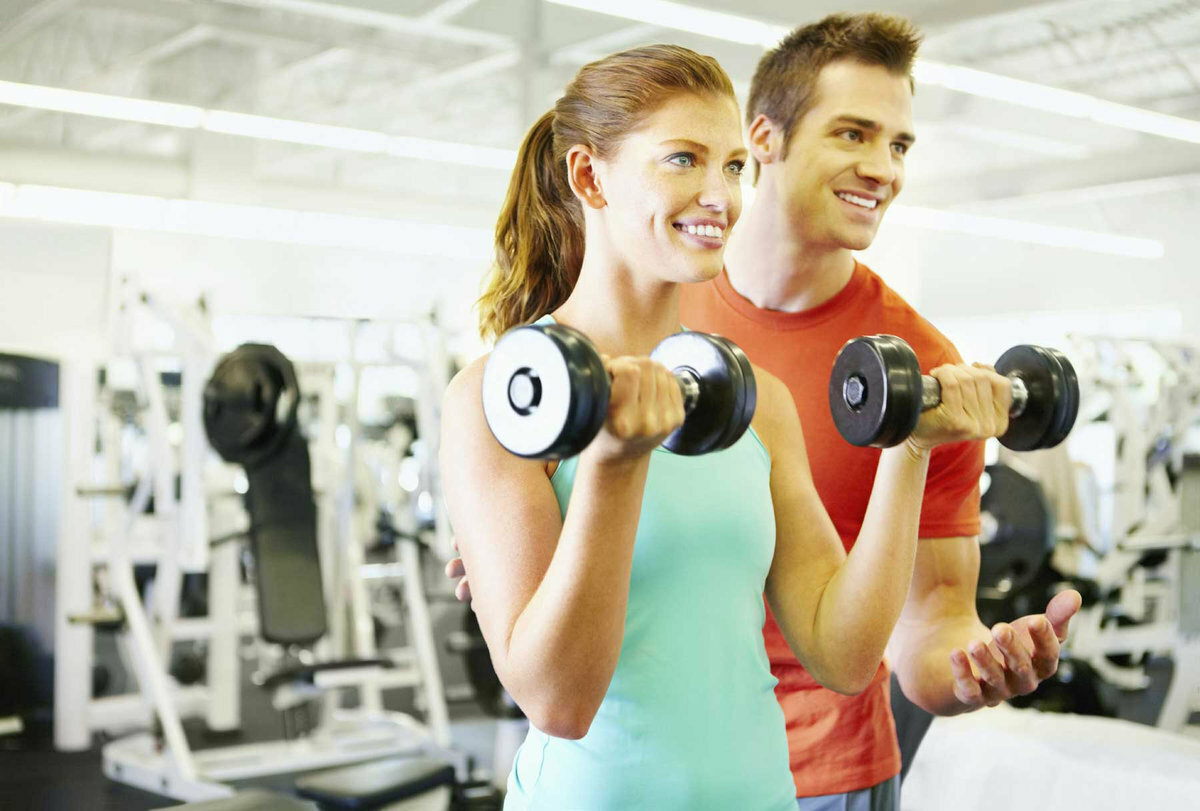 ЛЮБАЯ  ТРЕНИРОВКА  ДОЛЖНА  БЫТЬ  ЭФФЕКТИВНОЙ,  КОМФОРТНОЙ
И  МАКСИМАЛЬНО  БЕЗОПАСНОЙ  ДЛЯ  СЕРДЕЧНО-СОСУДИСТОЙ  СИСТЕМЫ
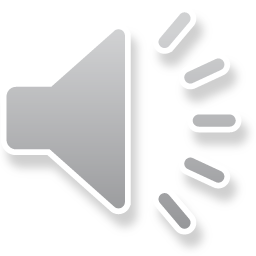 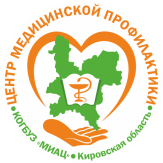 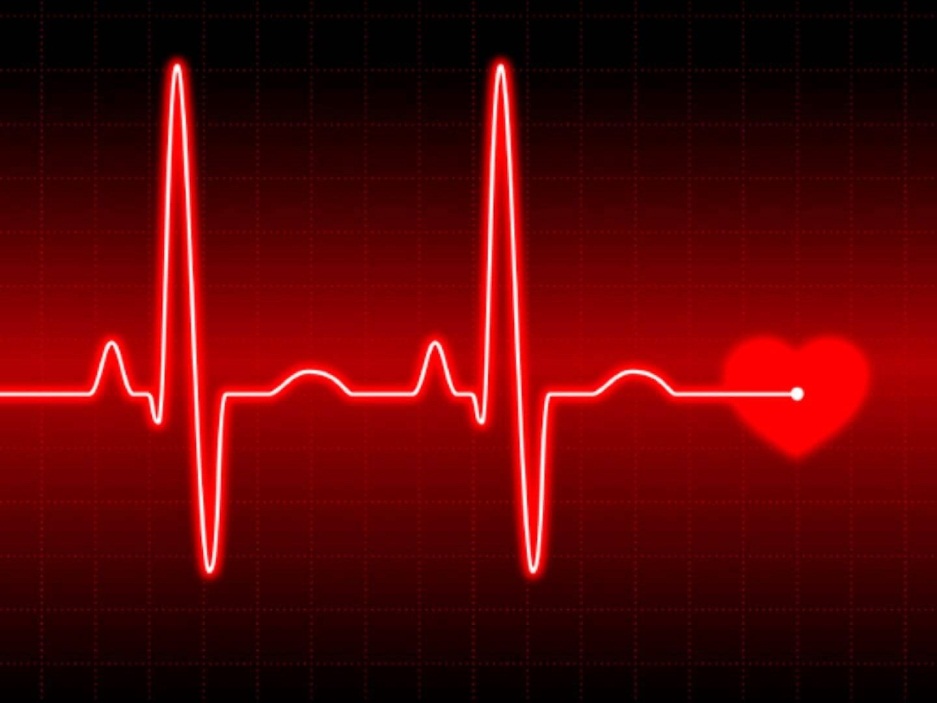 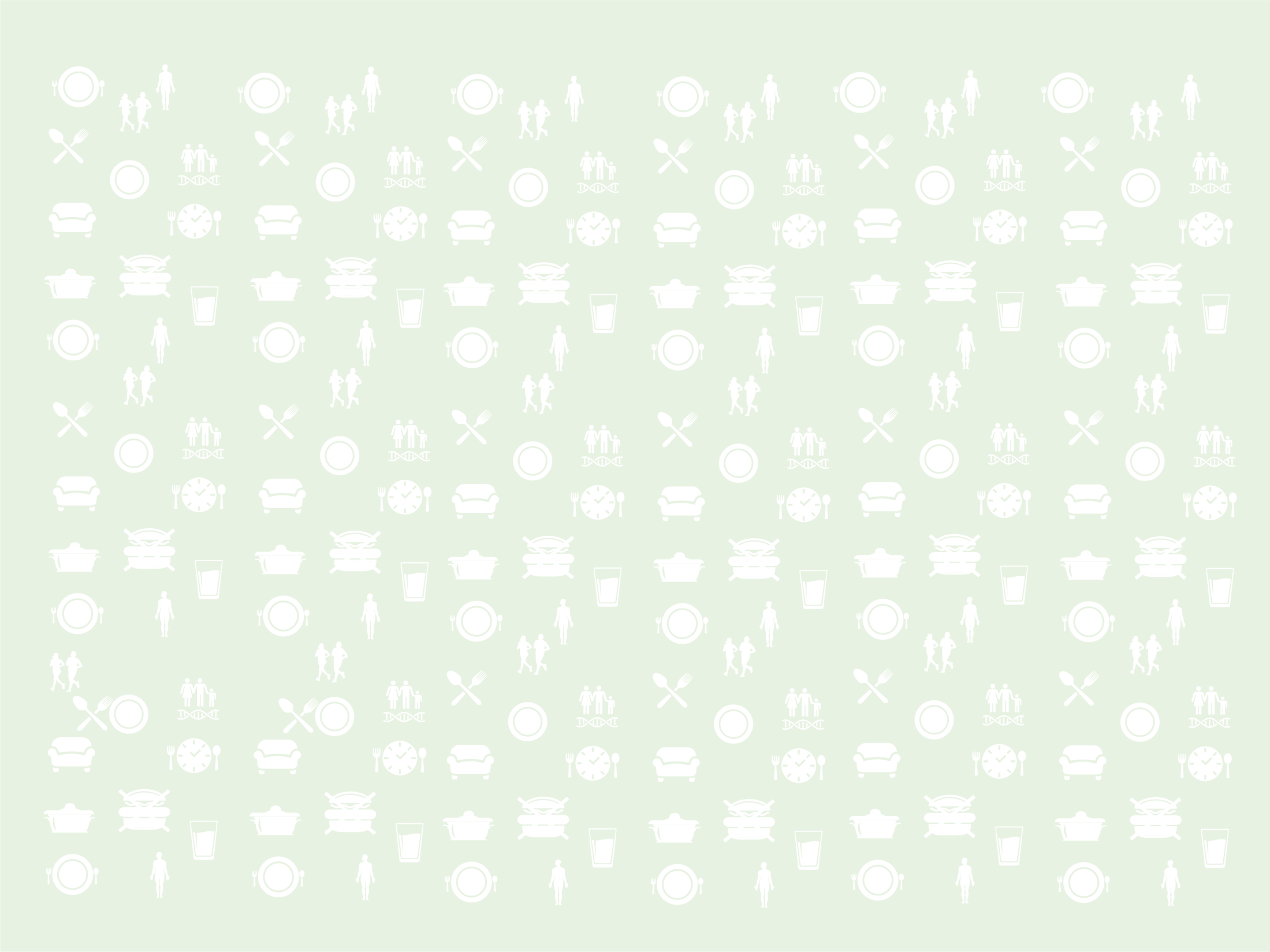 ПУЛЬСОВЫЕ ЗОНЫ
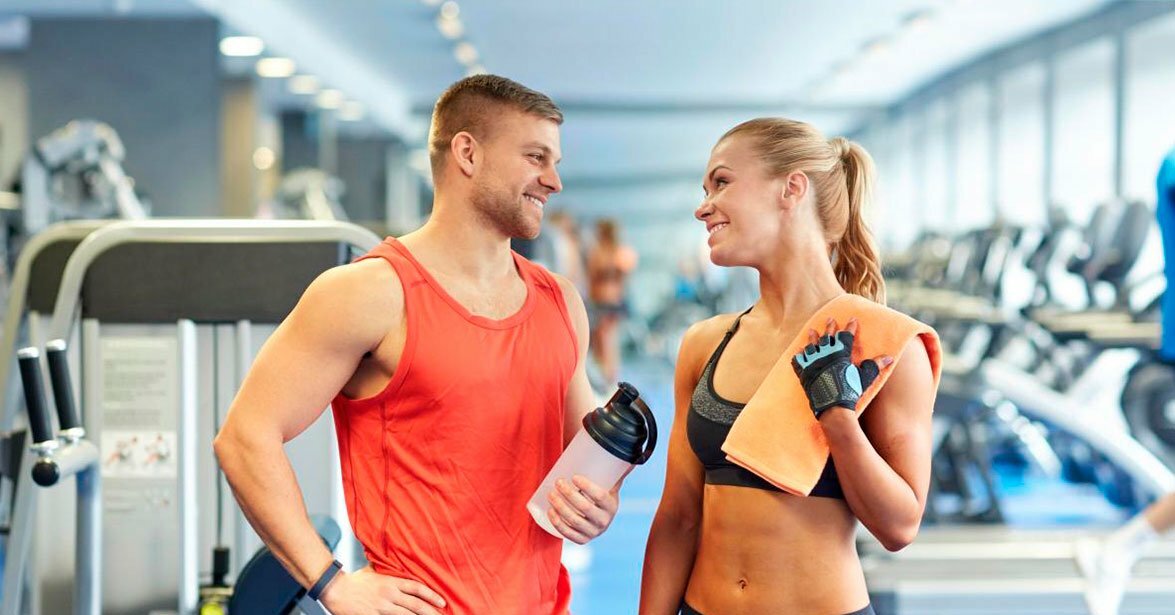 КАК  ОПРЕДЕЛИТЬ,
ПРАВИЛЬНО  ЛИ  ИДЕТ  ПРОЦЕСС  ТРЕНИРОВКИ?
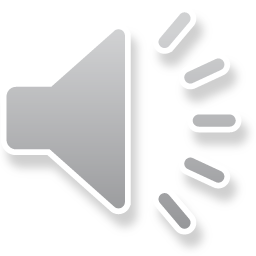 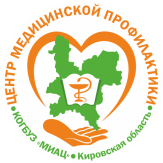 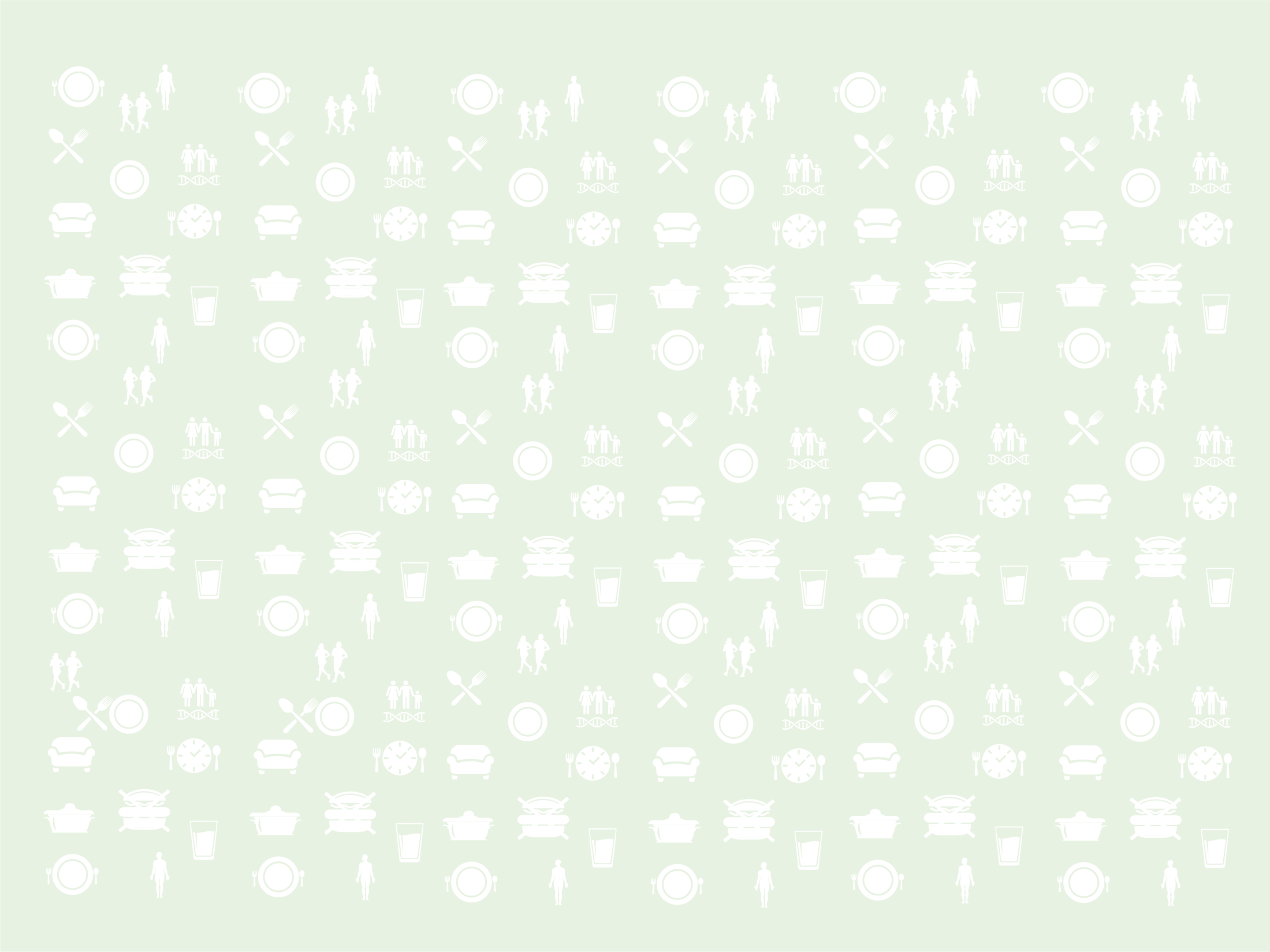 ПУЛЬСОВЫЕ ЗОНЫ
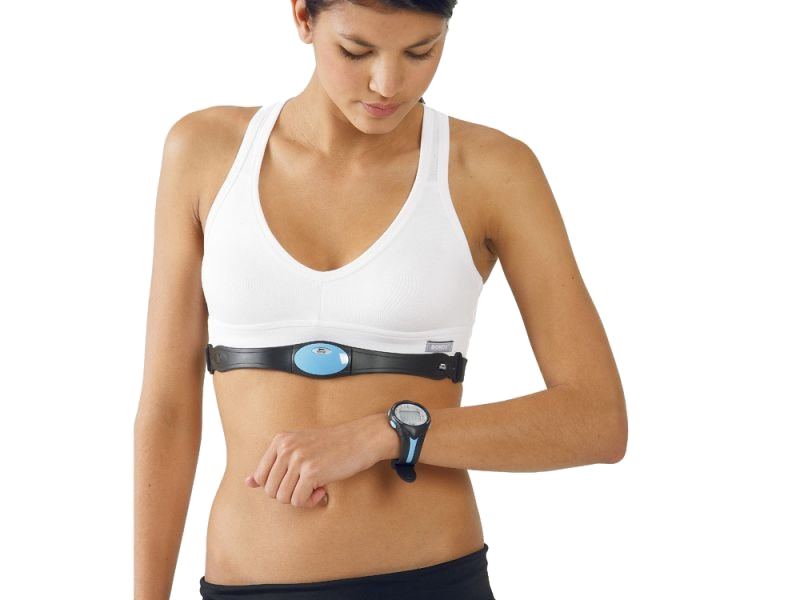 ЩУПАЕМ ПУЛЬС
Для начала надо узнать свою максимальную частоту сердечных 
сокращений (МЧСС), индивидуальную для каждого возраста.
МЧСС=220 - возраст
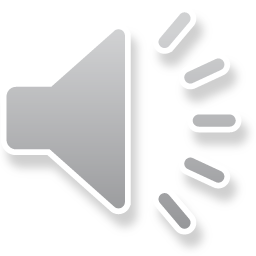 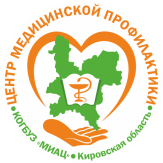 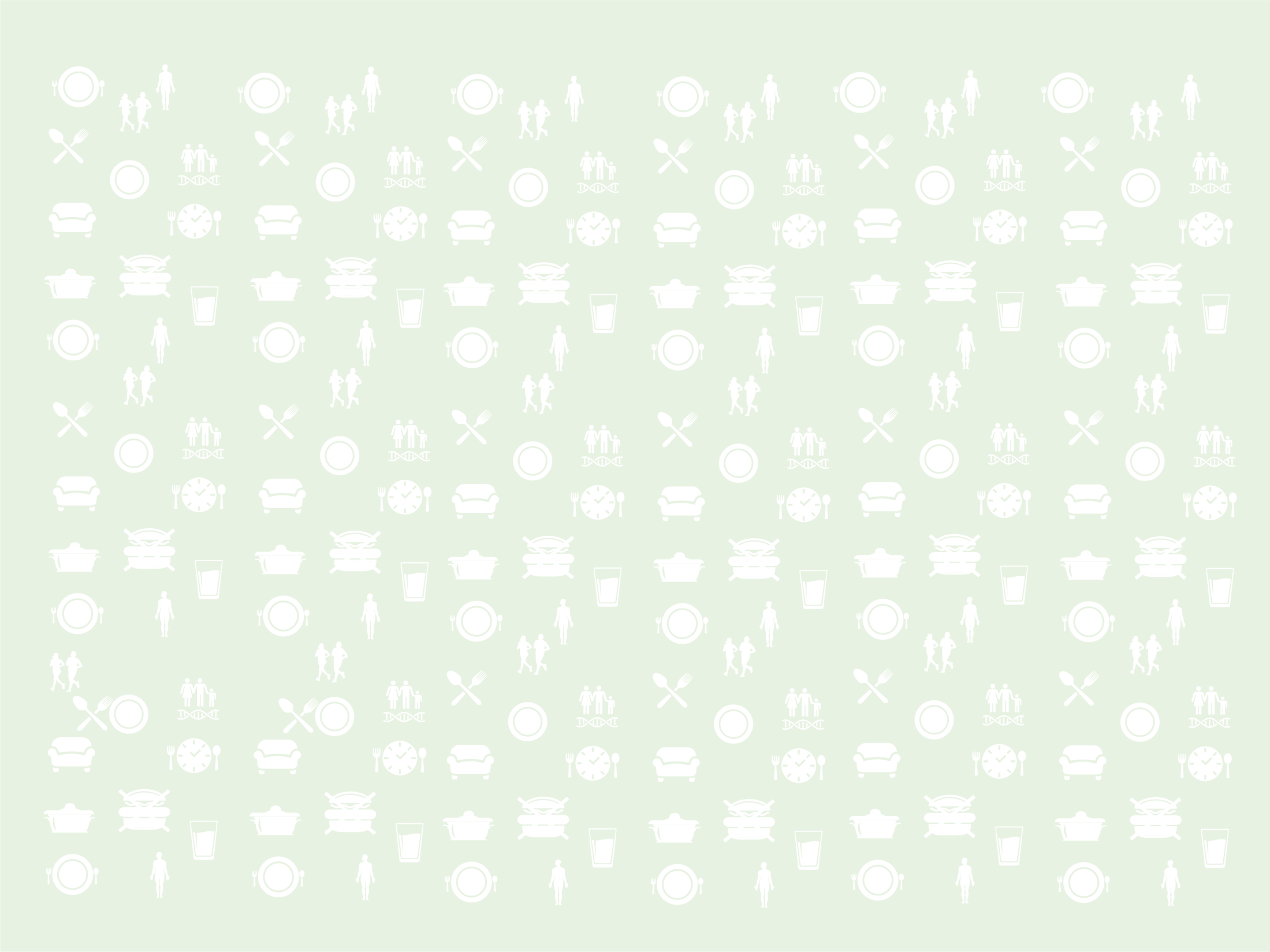 ПУЛЬСОВЫЕ ЗОНЫ
МЧСС=220 - возраст
После  определения  МЧСС
можно  выбрать,  с  какой  нагрузкой  для  сердца  пройдет  тренировка.
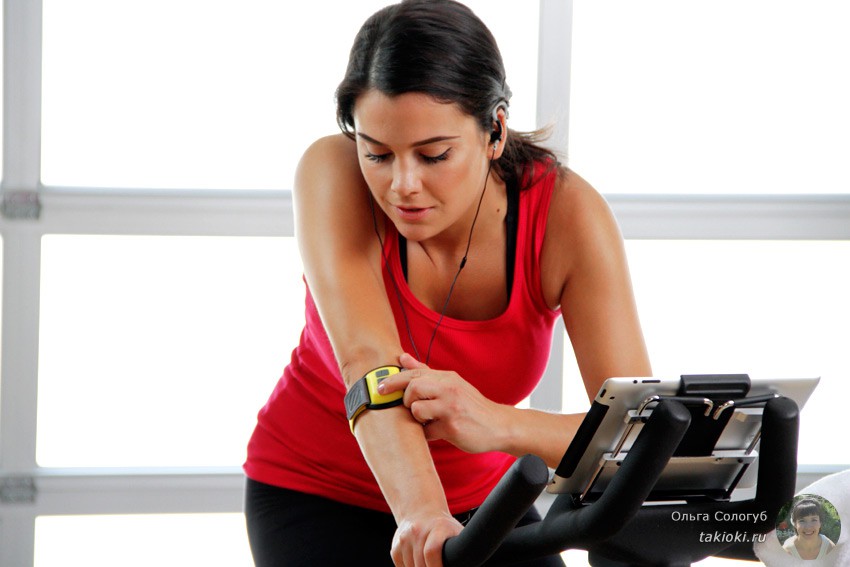 ДЛЯ  ЭТОГО  ПУЛЬС  НАДО  ИЗМЕРЯТЬ  ВО  ВРЕМЯ  УПРАЖНЕНИЙ, 
И  ПРИ  ЭТОМ  ЖЕЛАТЕЛЬНО  ИХ  НЕ  ПРЕКРАЩАТЬ
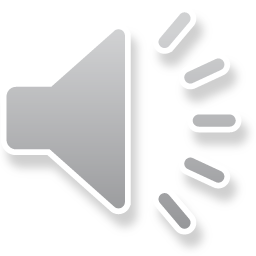 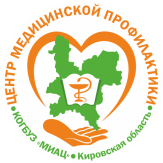 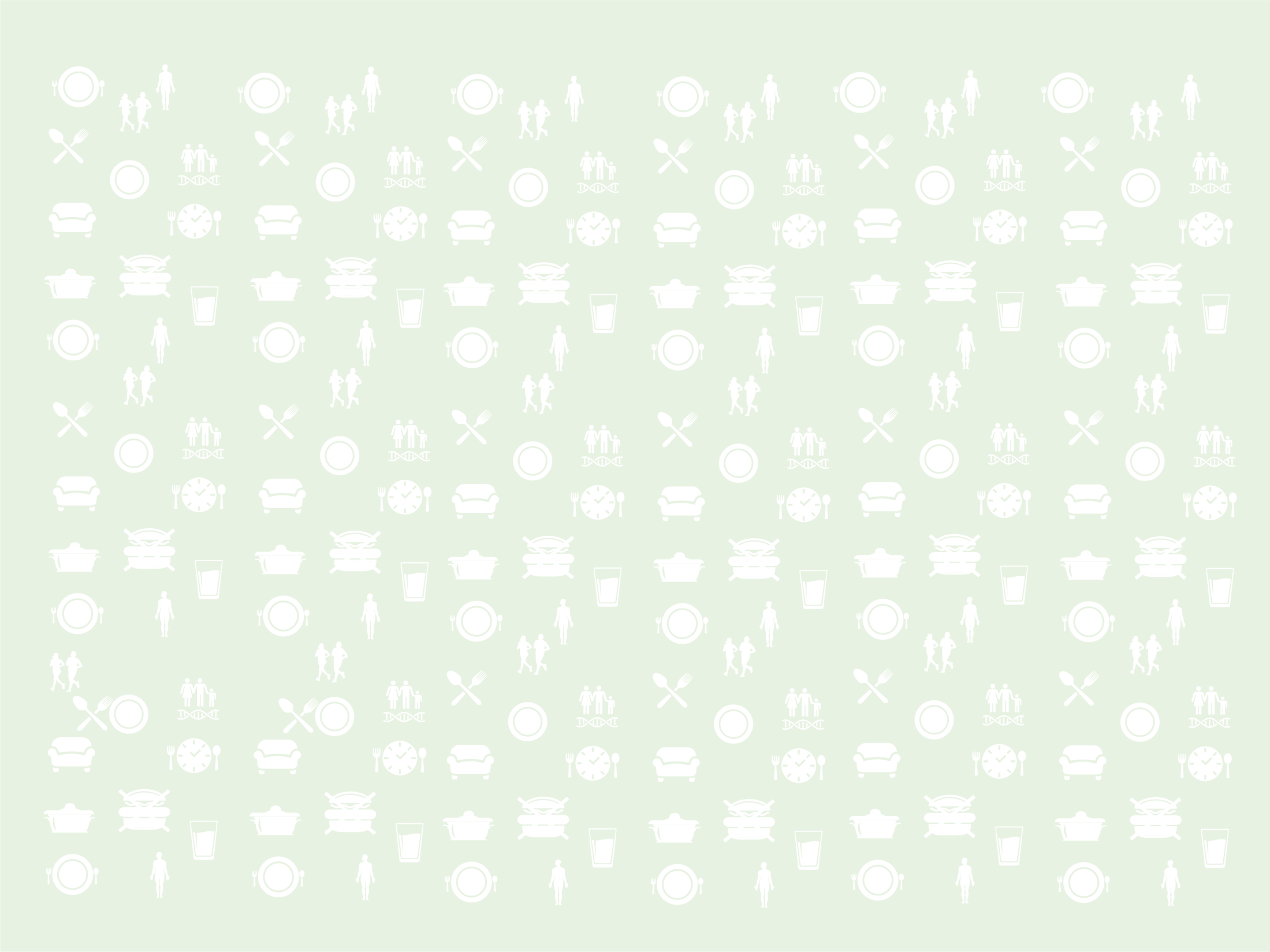 ПУЛЬСОВЫЕ ЗОНЫ
МЧСС=220 - возраст
После  определения  МЧСС
можно  выбрать,  с  какой  нагрузкой  для  сердца  пройдет  тренировка.
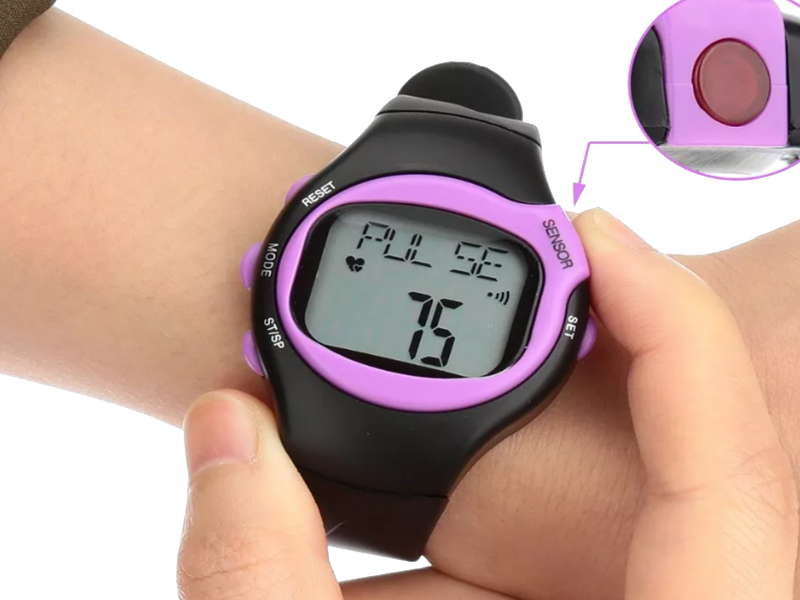 ИЗМЕРЯТЬ  ПУЛЬС   МОЖНО 
ПРИ  ПОМОЩИ  ЭЛЕКТРОННОГО  ПУЛЬСОМЕТРА
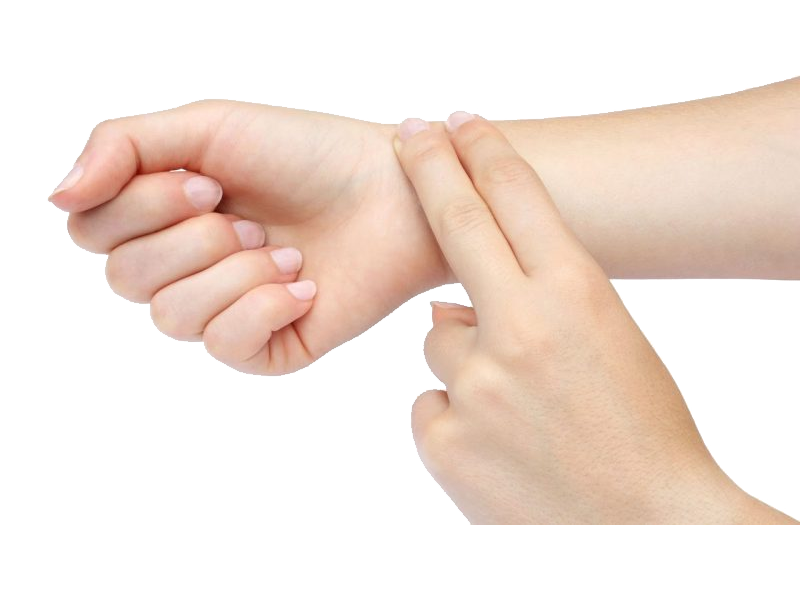 ПУЛЬС  МОЖНО  НАЩУПАТЬ  НА  ЗАПЯСТЬЕ 
ИЛИ  СОННОЙ  АРТЕРИИ,  КОТОРАЯ 
ПРОХОДИТ  ПО  БОКОВОЙ  ПОВЕРХНОСТИ  ШЕИ
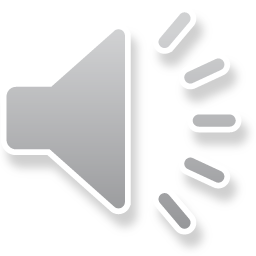 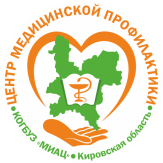 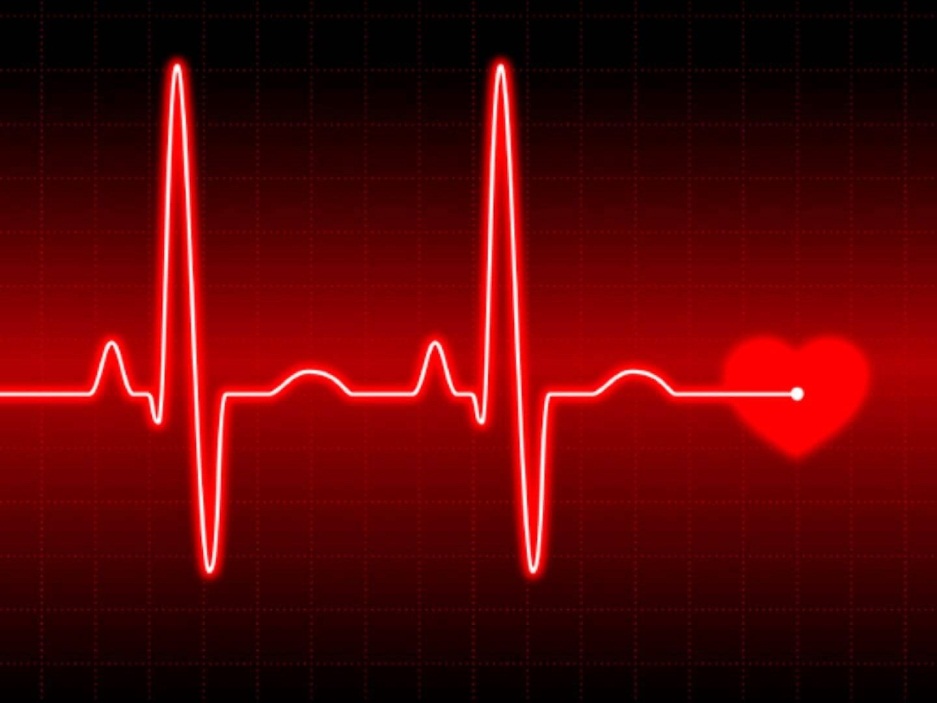 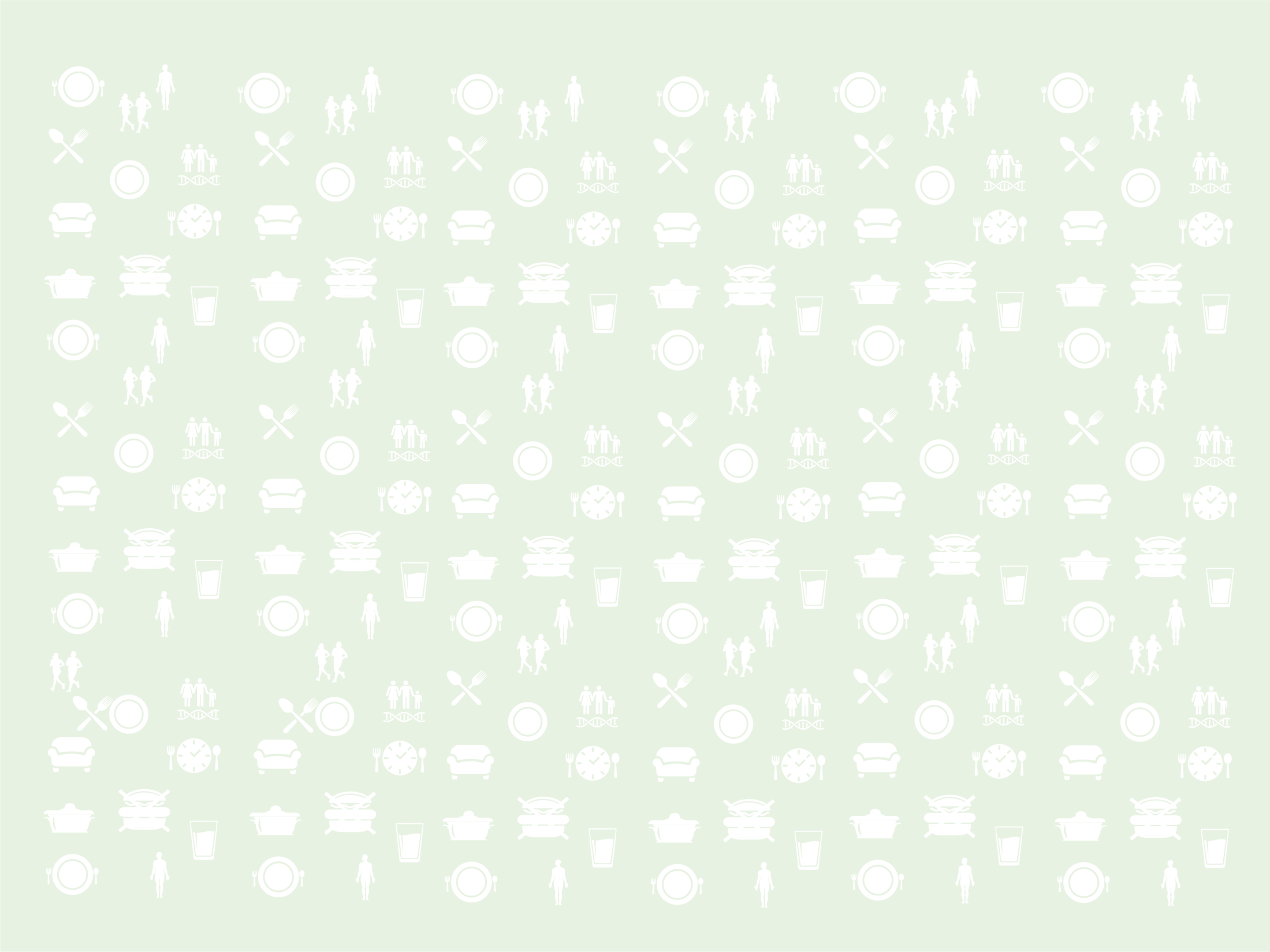 ПУЛЬСОВЫЕ ЗОНЫ
МЧСС=220 - возраст
Существует  ПЯТЬ  ПУЛЬСОВЫХ  ЗОН, 
которые  отличаются  друг  от  друга  результатом  тренировки
и  степенью  нагрузки  на  сердце.
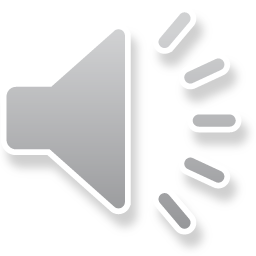 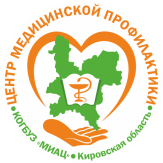 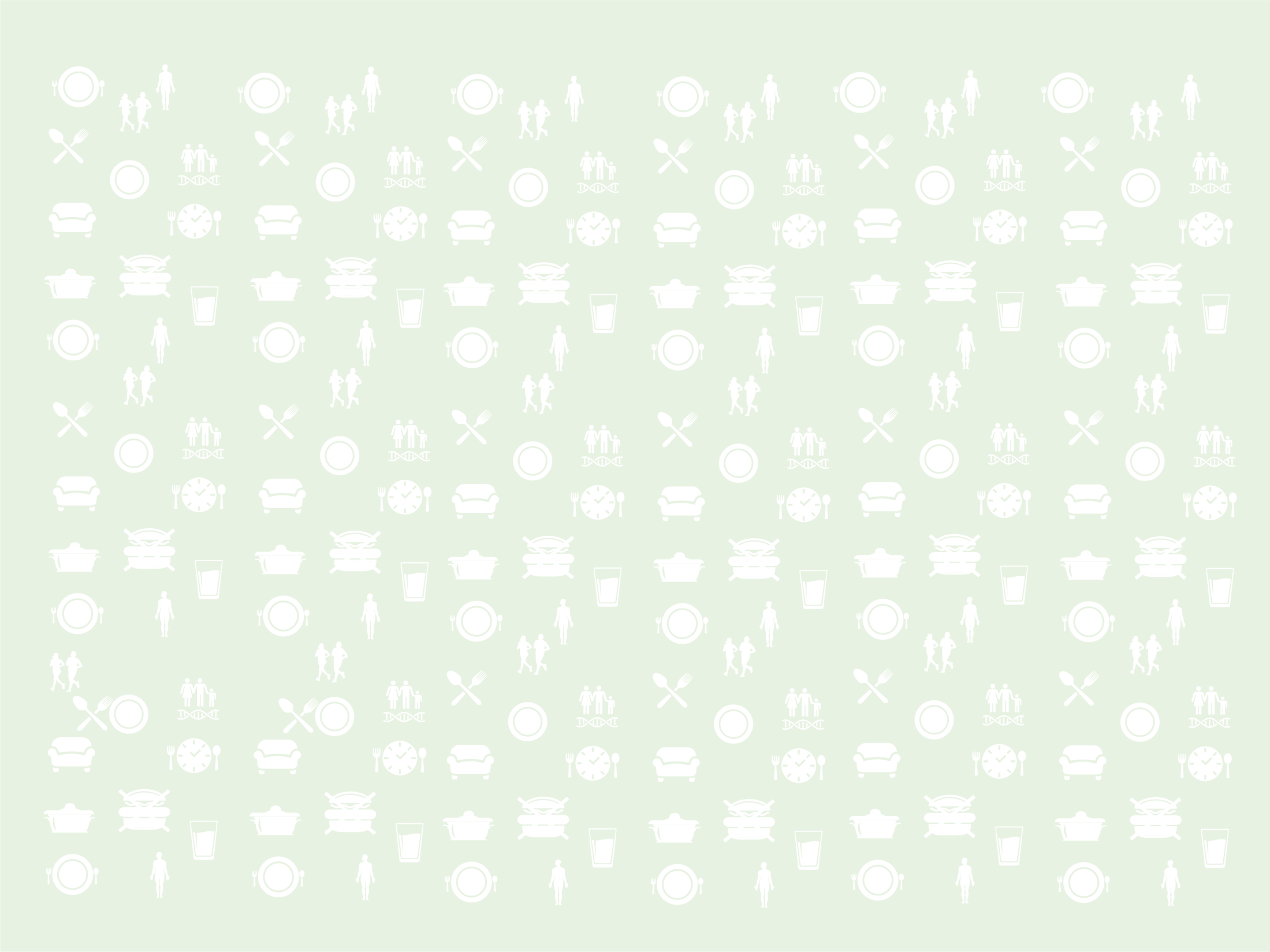 ПУЛЬСОВЫЕ ЗОНЫ
ЗОНА  ОЗДОРОВЛЕНИЯ  СЕРДЦА
60% от МЧСС
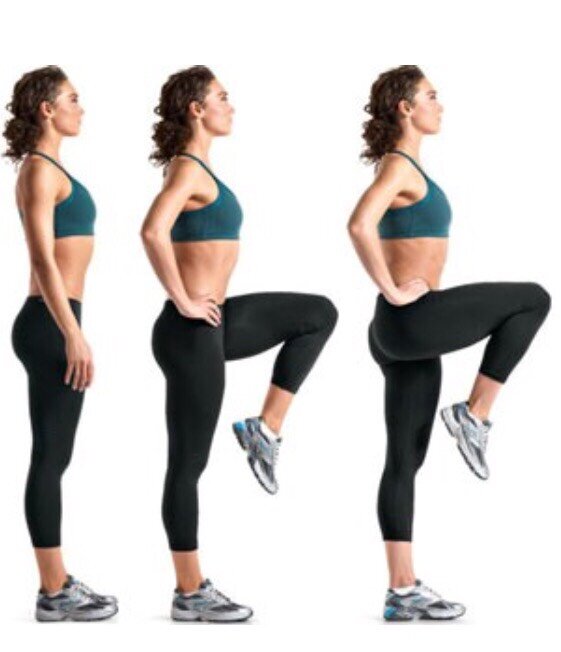 В этой зоне комфортно тренироваться тем, у кого слабая физическая подготовка 

Или тем, кто только приступил к разминке, поскольку такая нагрузка наиболее безопасна для «неразогретого» организма
Обычная ходьба по ровной поверхности
МЧСС=220 - возраст
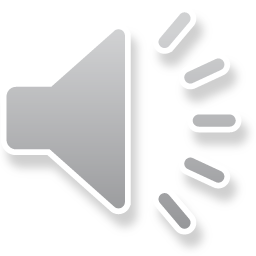 БУДИМ СЕРДЦЕ
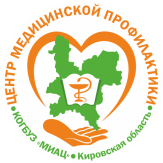 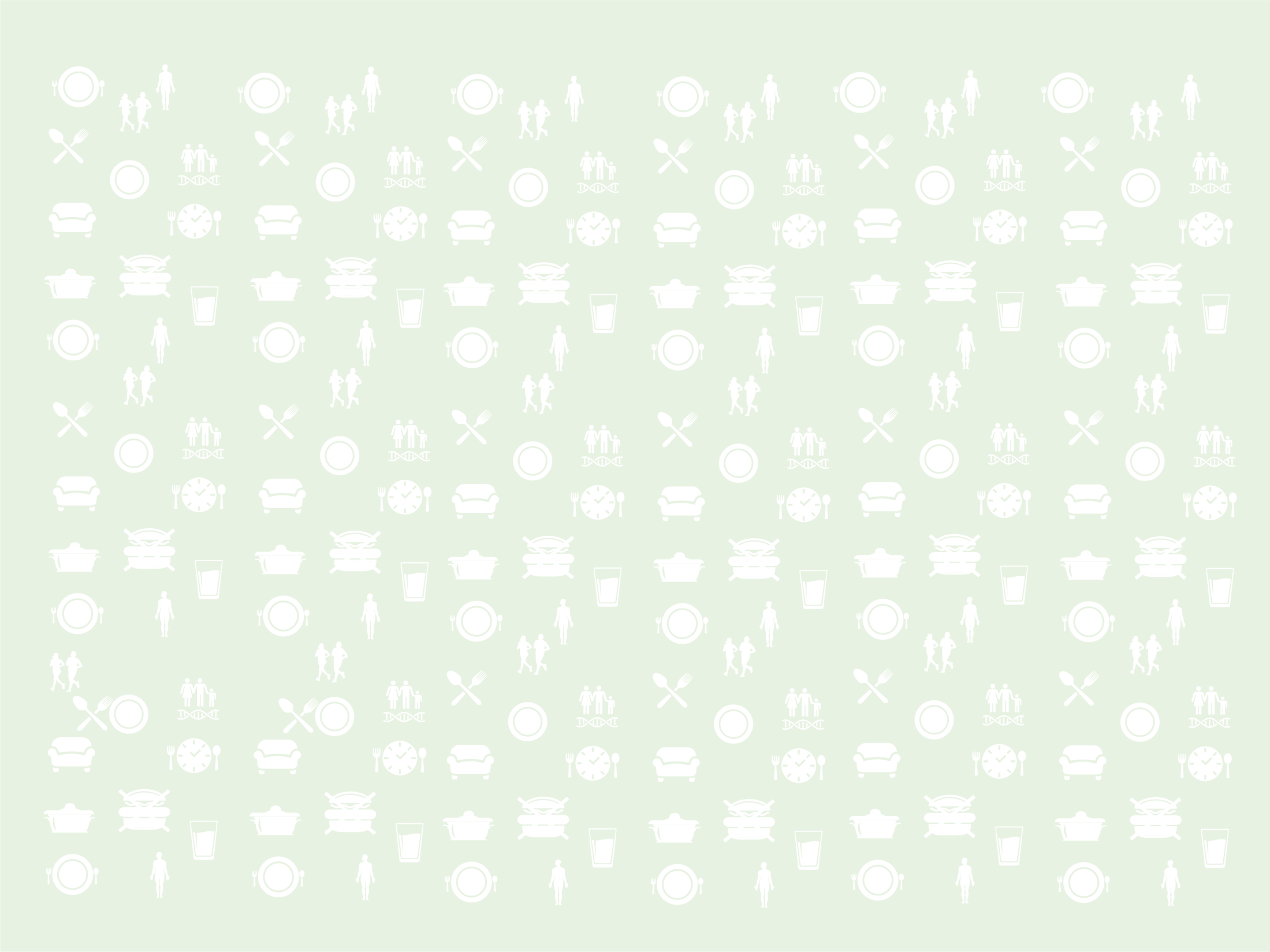 ПУЛЬСОВЫЕ ЗОНЫ
ФИТНЕС-ЗОНА
70% от МЧСС
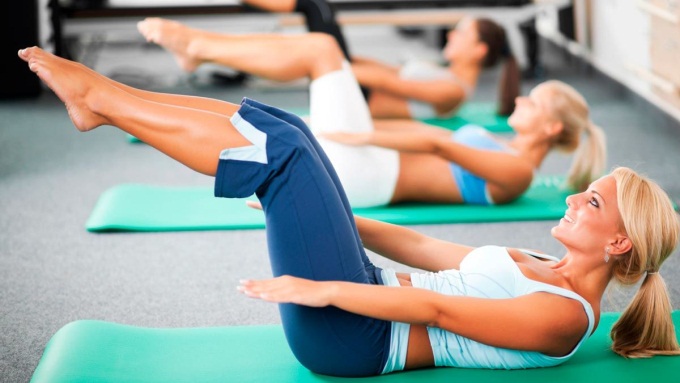 Во время такого типа тренировки начинается сжигание жиров, 
и расходуется больше калорий, чем в предыдущей зоне
С шага перейти на быстрый шаг в горку, 
медленный бег или к гимнастике — 
в зависимости  от степени подготовленности
МЧСС=220 - возраст
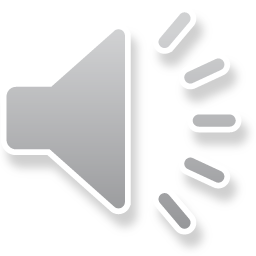 НАЧИНАЕМ СЖИГАТЬ ЖИРЫ
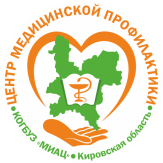 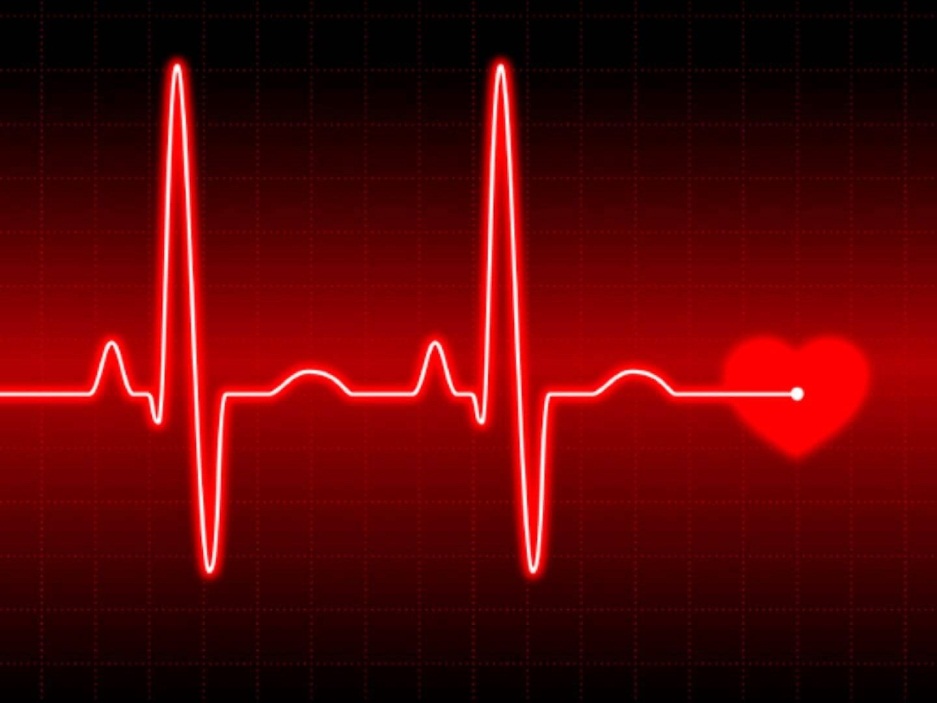 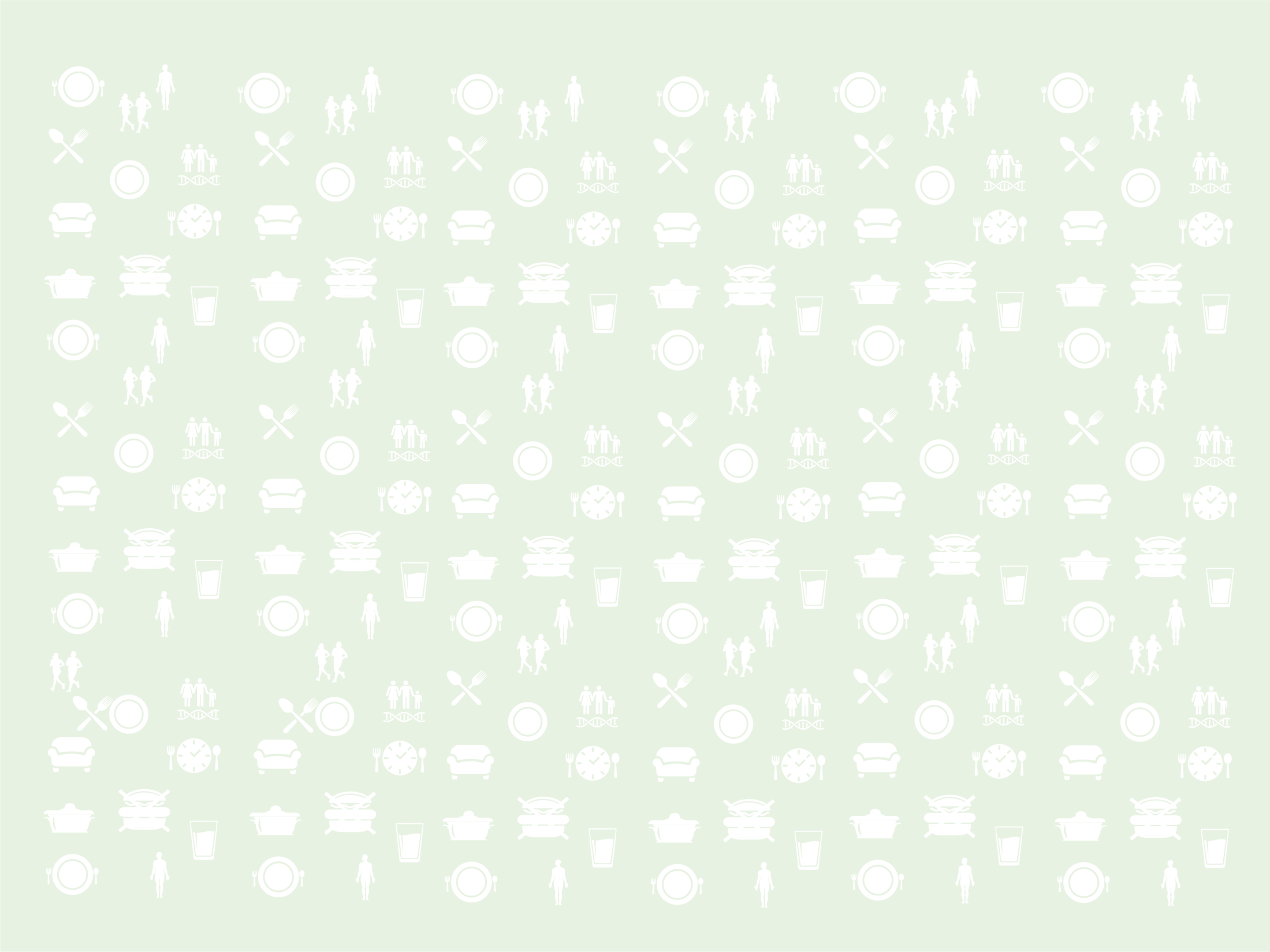 ПУЛЬСОВЫЕ ЗОНЫ
АЭРОБНАЯ ЗОНА
80% от МЧСС
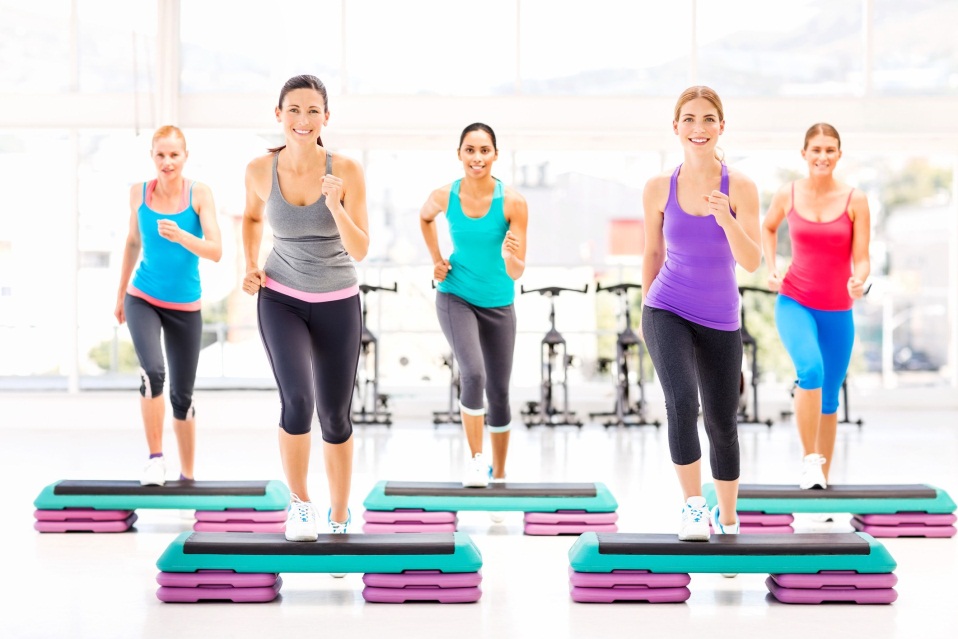 Количество использованных жиров уменьшается, 
и в «топку» начинают поступать углеводы
Спокойная гимнастика, танцы
или степ-аэробика
МЧСС=220 - возраст
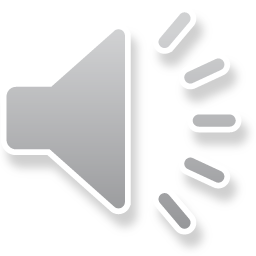 ОПТИМАЛЬНЫЙ УРОВЕНЬ
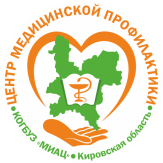 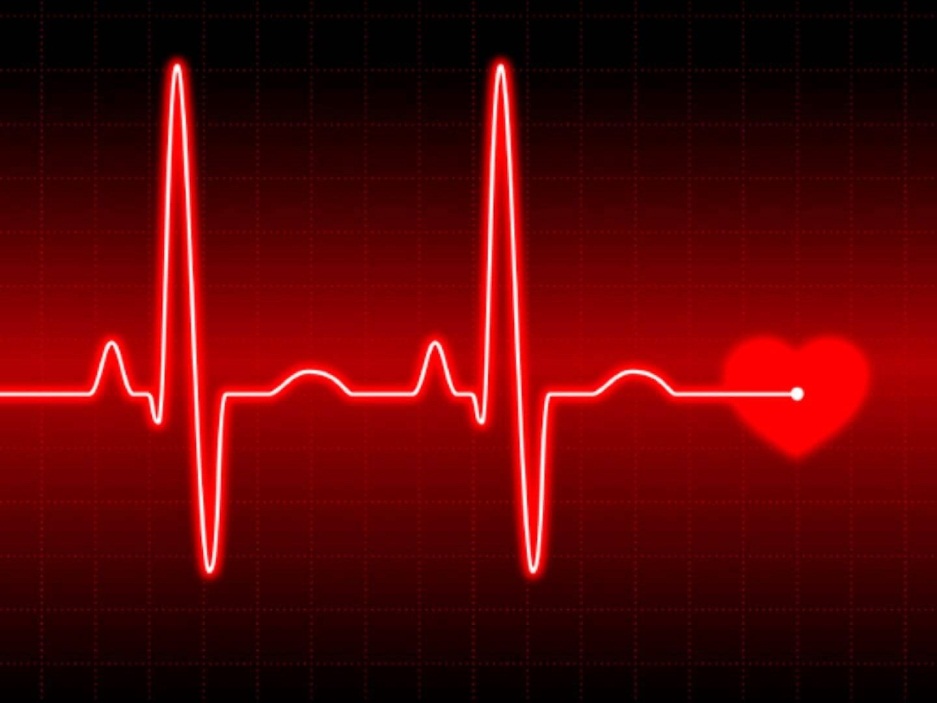 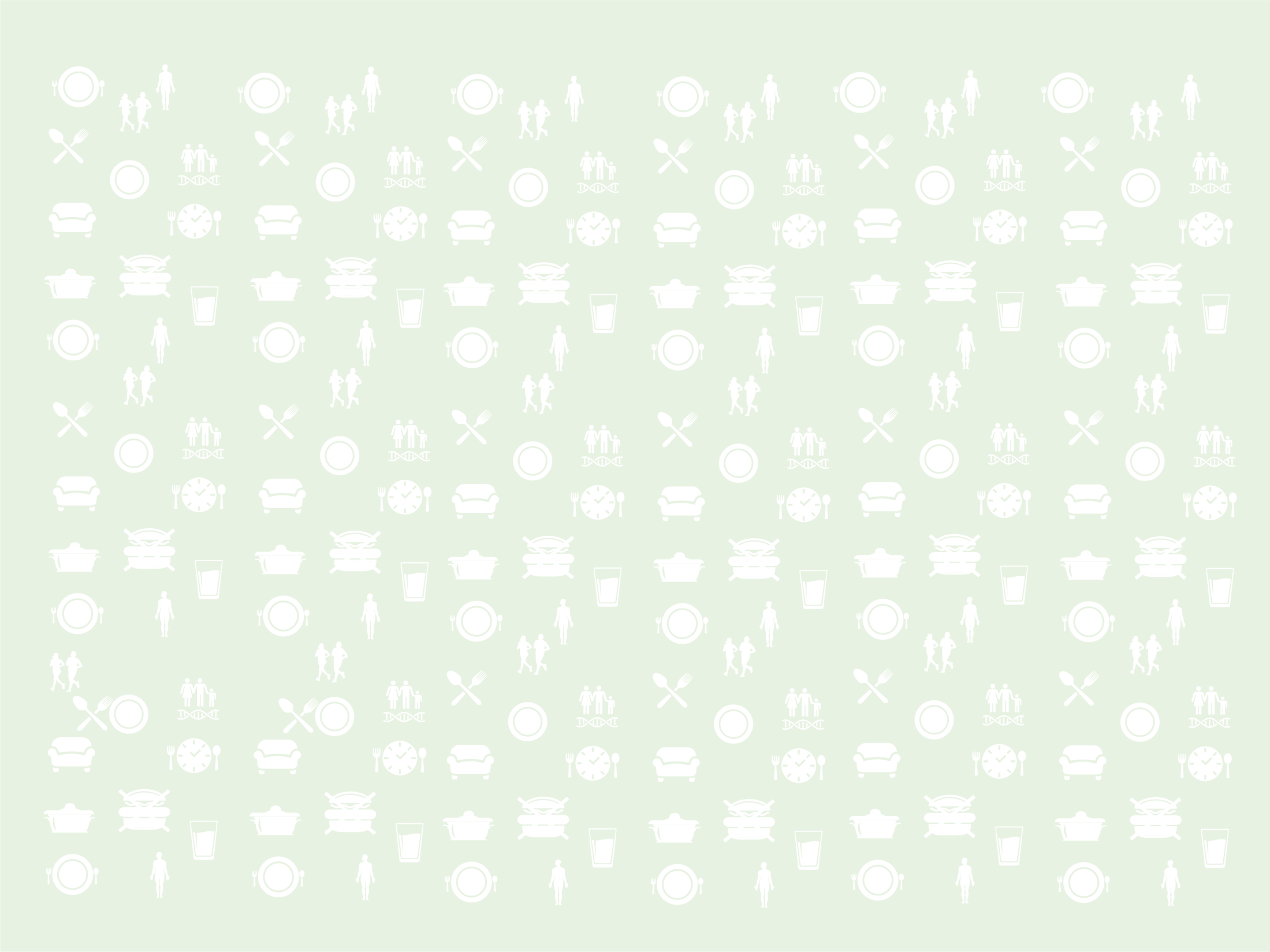 ПУЛЬСОВЫЕ ЗОНЫ
АНАЭРОБНАЯ ЗОНА
90% от МЧСС
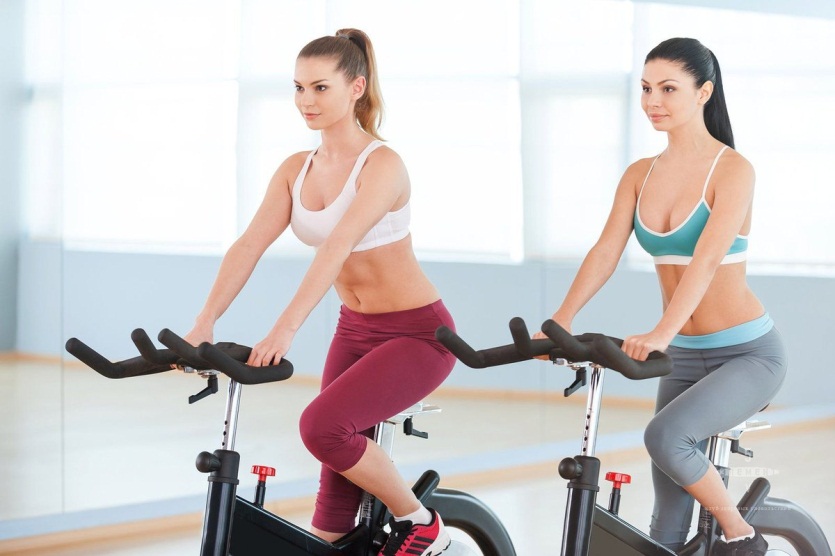 Хорошо тренируется 
общая выносливость организма

Увеличивается количество необходимого для клеток тела кислорода

Дыхательной и сердечно-сосудистой системе приходится работать с большей интенсивностью
Подвижные спортивные игры,
бег на лыжах, коньках и интенсивная езда на велосипеде
МЧСС=220 - возраст
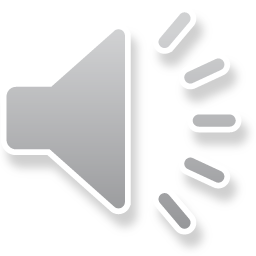 ТРЕНИРУЕМ  ВЫНОСЛИВОСТЬ
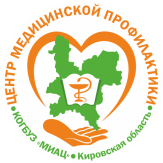 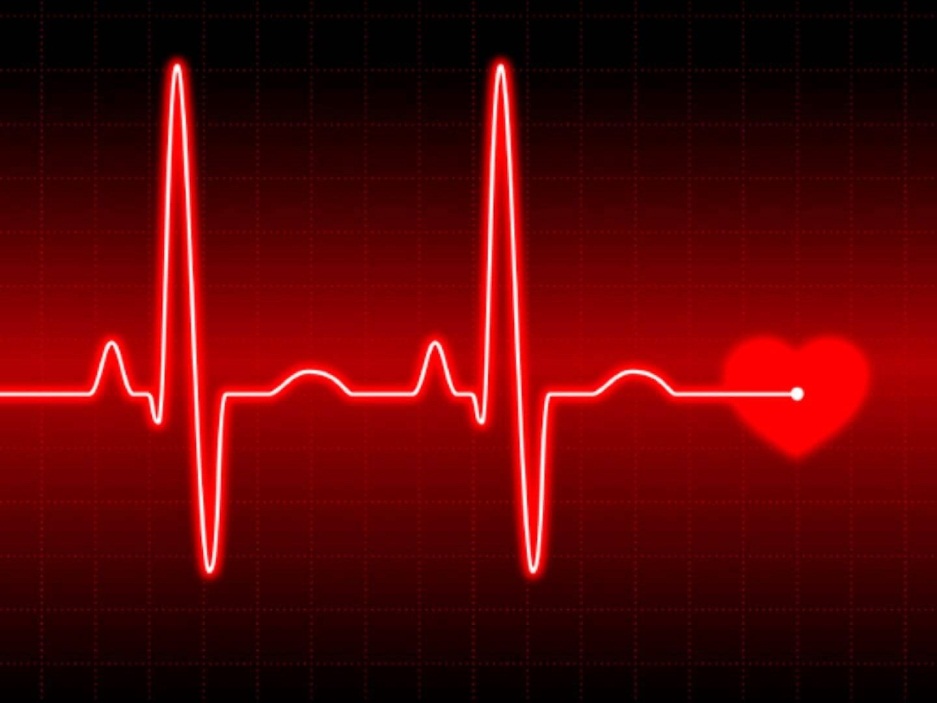 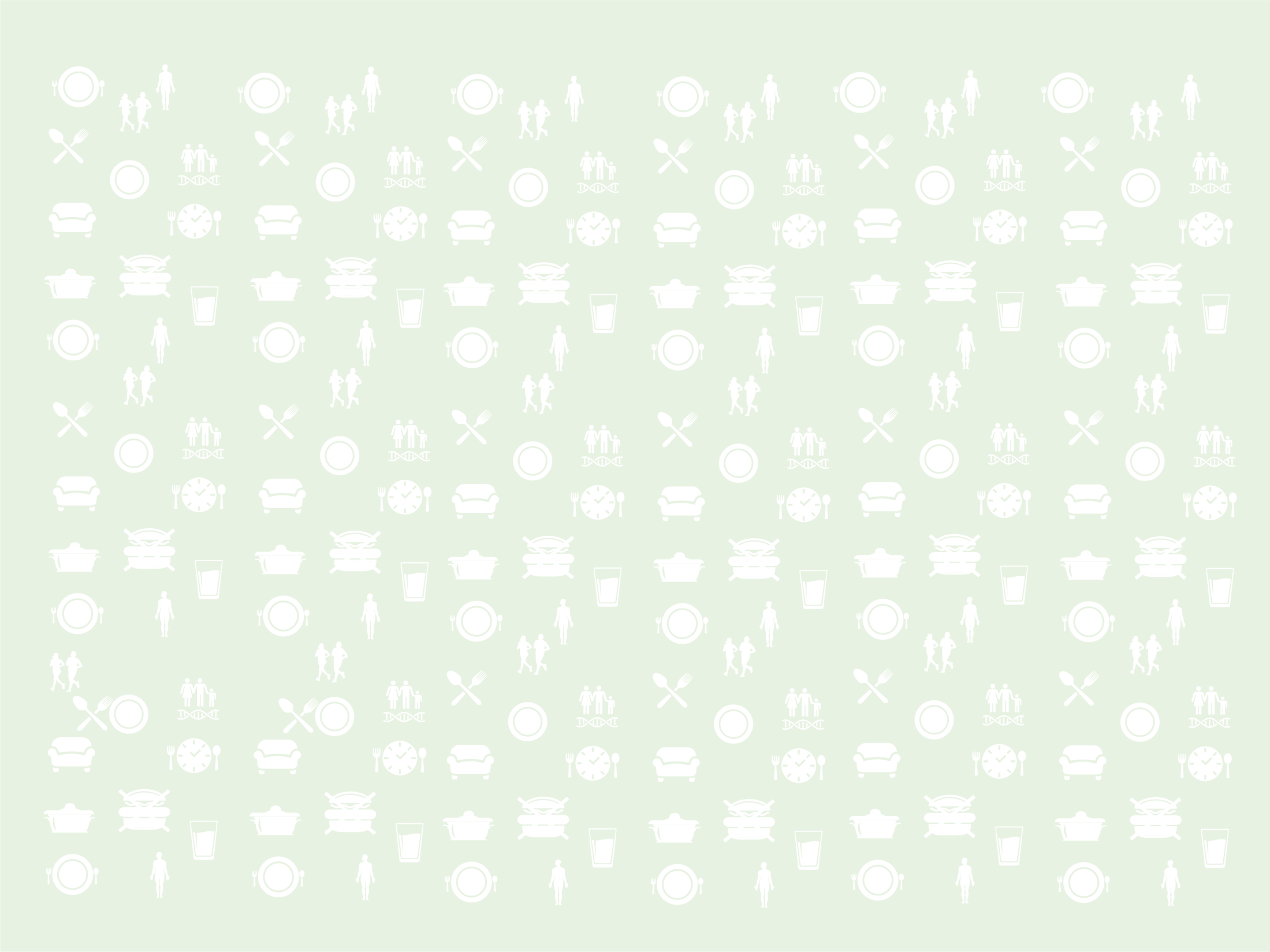 ПУЛЬСОВЫЕ ЗОНЫ
АНАЭРОБНАЯ ЗОНА
90% от МЧСС
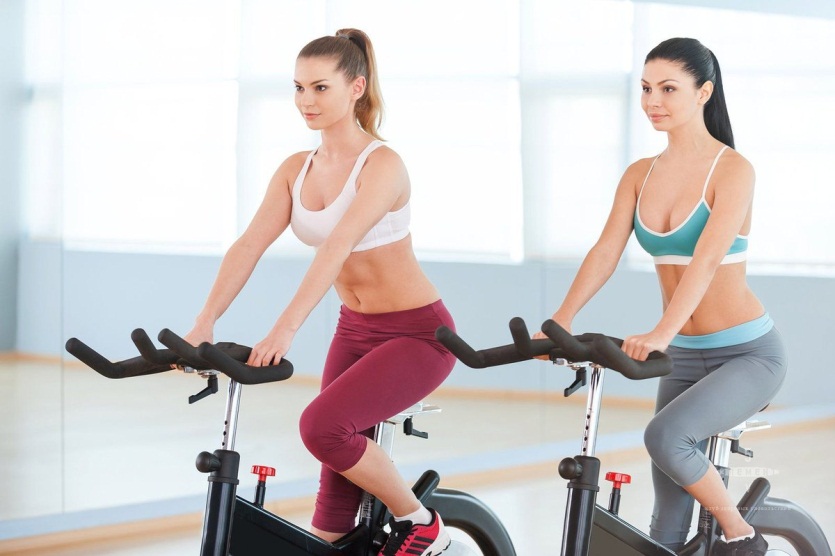 Однако в дело идет все меньше жиров, и сжигаются практически одни  углеводы 

Потому желающим похудеть рекомендуется чередовать аэробные и анаэробные зоны тренировок, чтобы не так сильно утомлять организм и расходовать оптимальное количество калорий
Подвижные спортивные игры,
бег на лыжах, коньках и интенсивная езда на велосипеде
МЧСС=220 - возраст
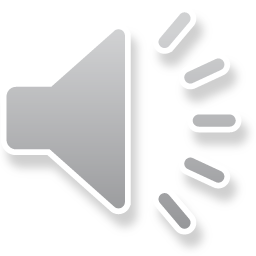 ТРЕНИРУЕМ  ВЫНОСЛИВОСТЬ
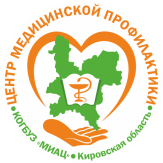 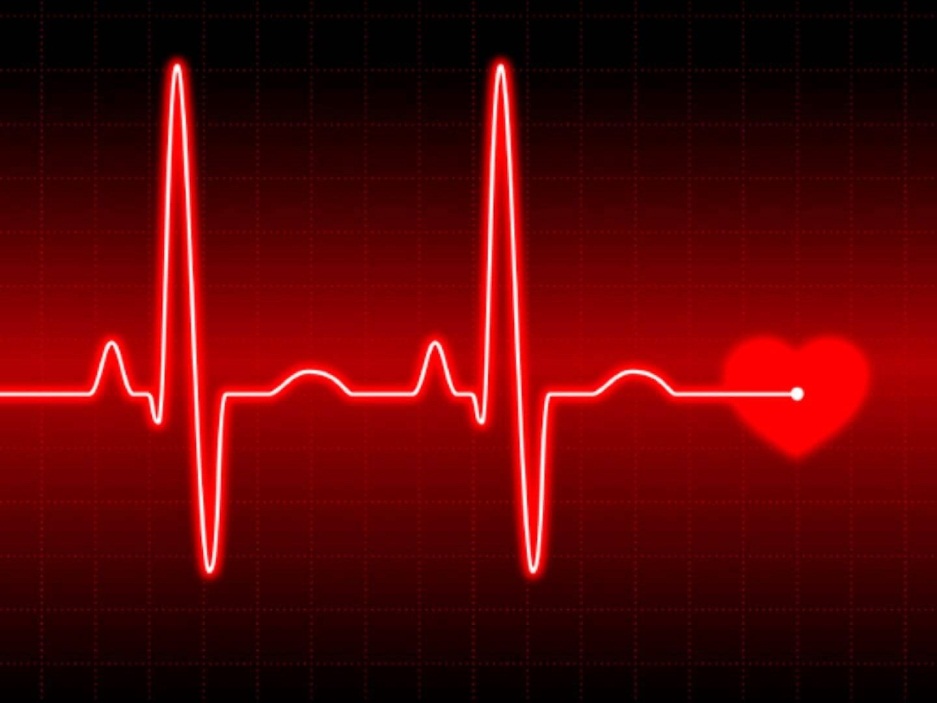 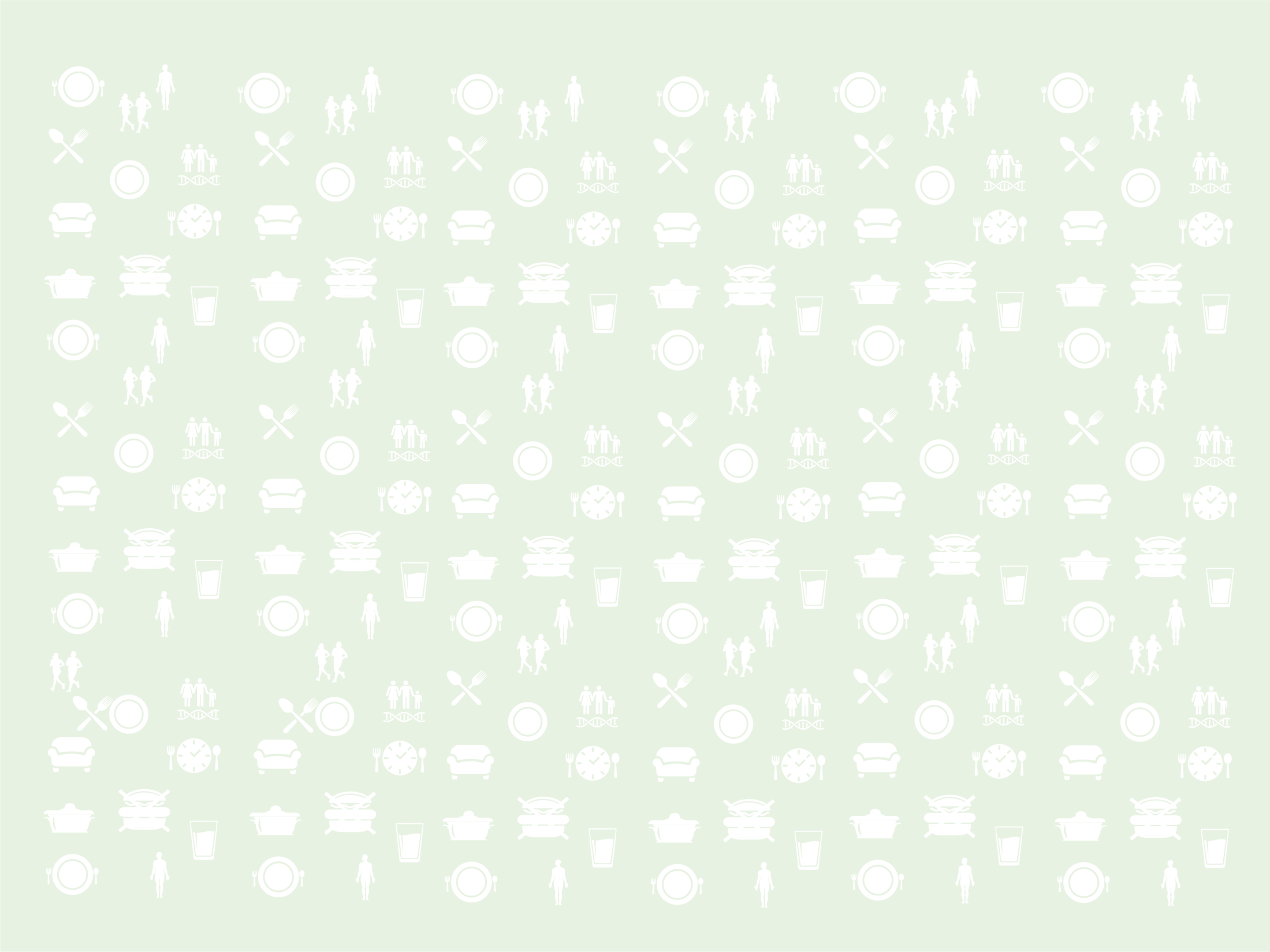 ПУЛЬСОВЫЕ ЗОНЫ
ЗОНА КРАСНОЙ ЛИНИИ
Сердечно-сосудистая  и дыхательная системы работают на пределе возможностей
90-100% от МЧСС
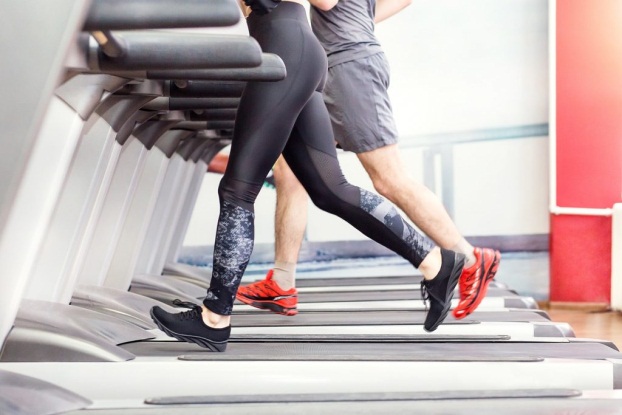 Сжигается максимальное
количество калорий, 
 но большая часть процентов
из них приходится на углеводы.
Долго тренироваться 
в такой зоне может только человек в очень хорошей физической форме или профессиональный спортсмен.
!
Резкий подъем в гору  на велосипеде или очень быстрый бег
МЧСС=220 - возраст
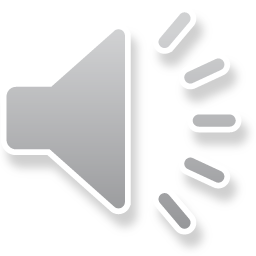 МАКСИМАЛЬНАЯ  НАГРУЗКА
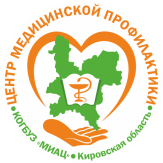 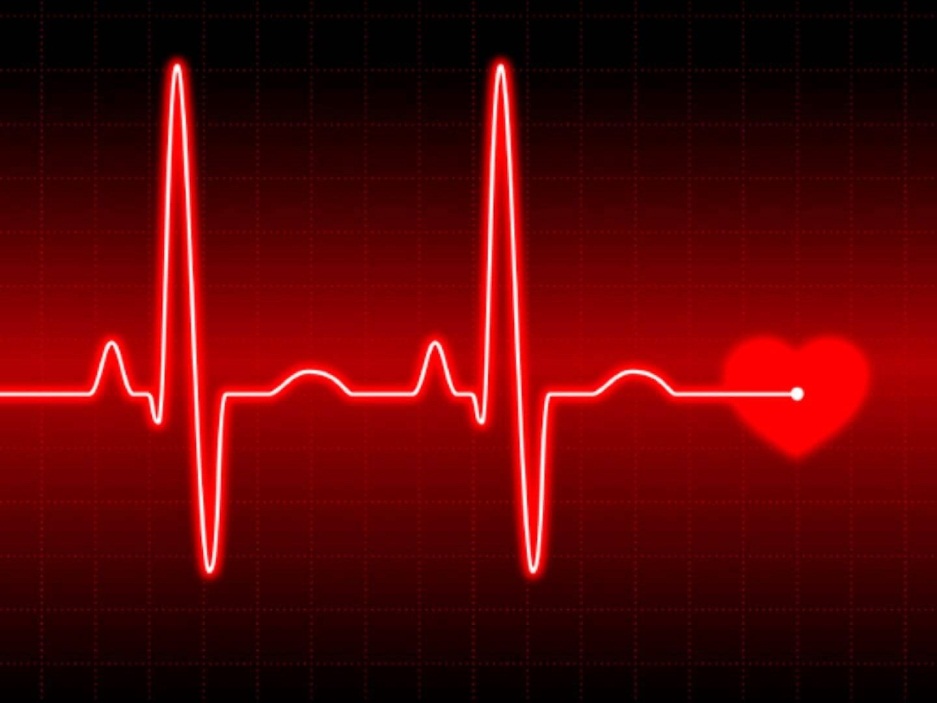 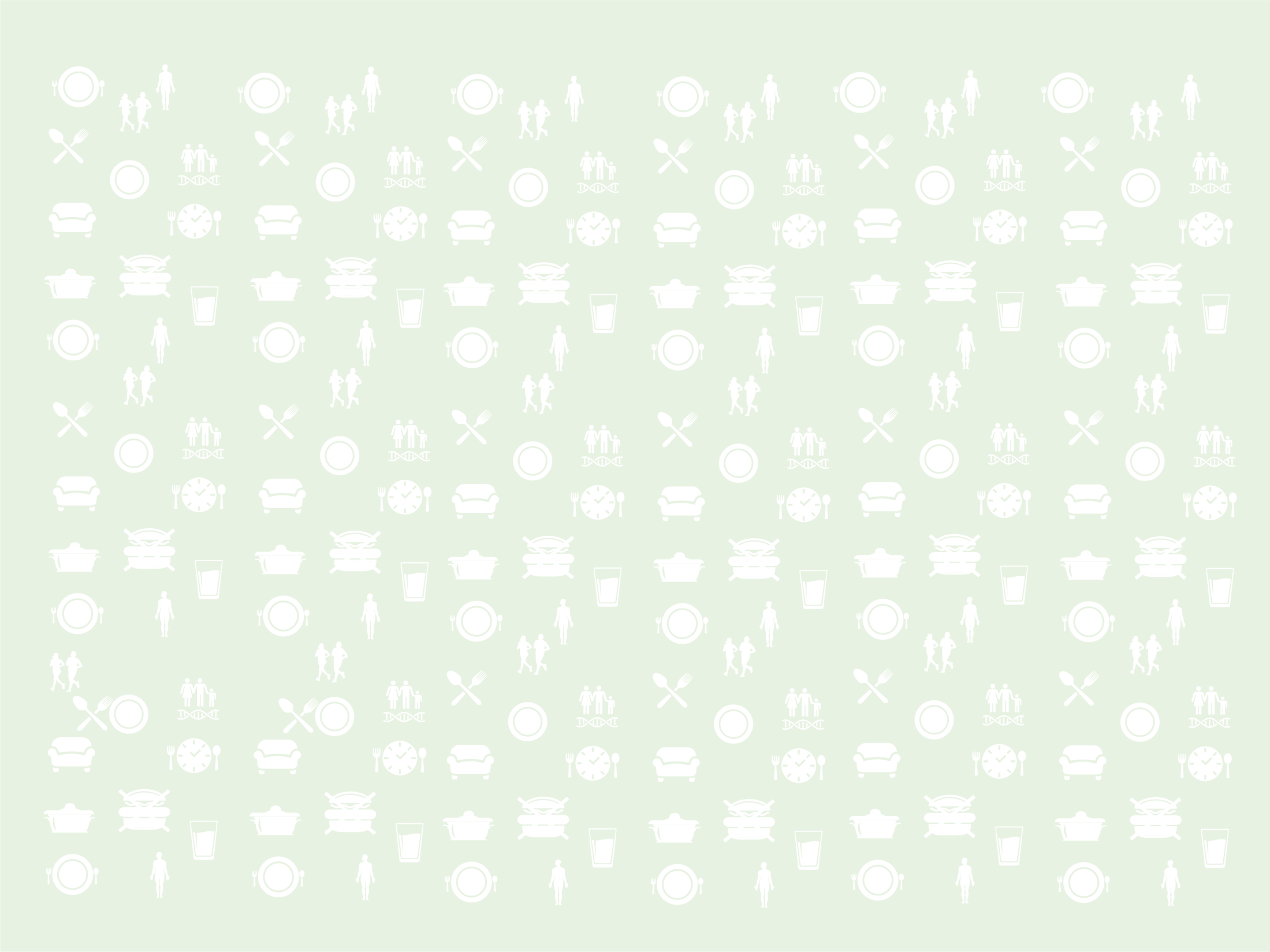 ПУЛЬСОВЫЕ ЗОНЫ
ЗОНА КРАСНОЙ ЛИНИИ
90-100% от МЧСС
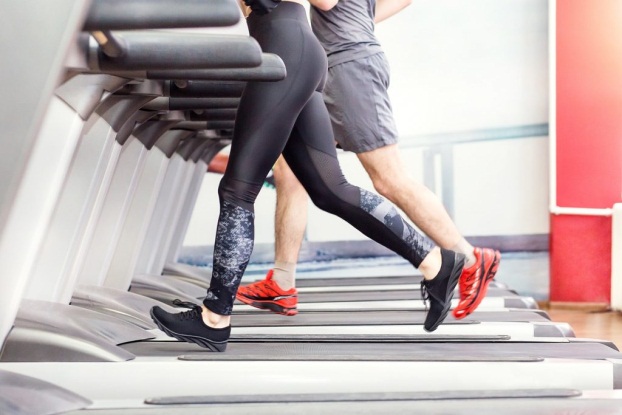 Начинающим специалисты рекомендуют воздержаться 
от подобных нагрузок  

И обычно короткая тренировка 
в зоне  красной линии чередуется 
с нагрузкой в предыдущей анаэробной  в ходе 
интервальных тренировок
Резкий подъем в гору  на велосипеде или очень быстрый бег
МЧСС=220 - возраст
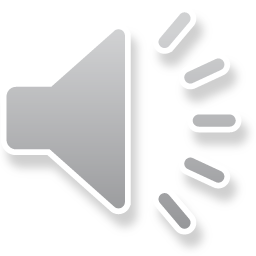 МАКСИМАЛЬНАЯ  НАГРУЗКА
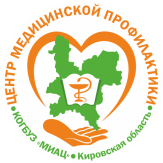 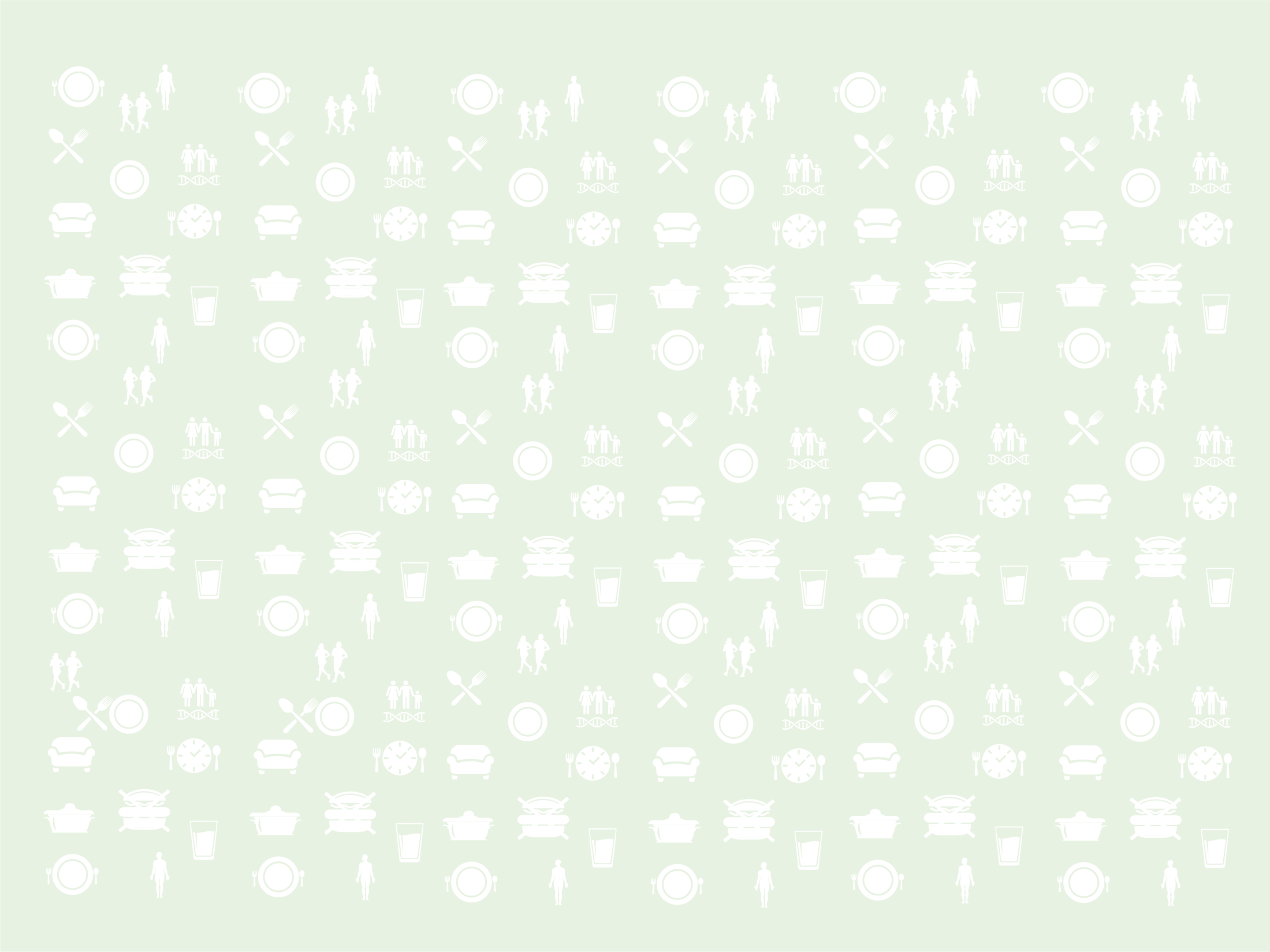 БУДЬТЕ  ЗДОРОВЫ!
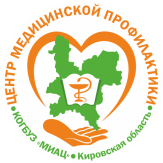 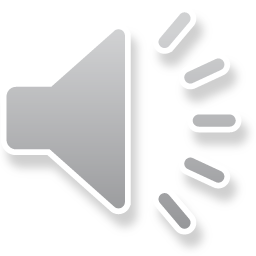